Работа с ЭБС
подготовила: зав. НБ Тушова Т.М.
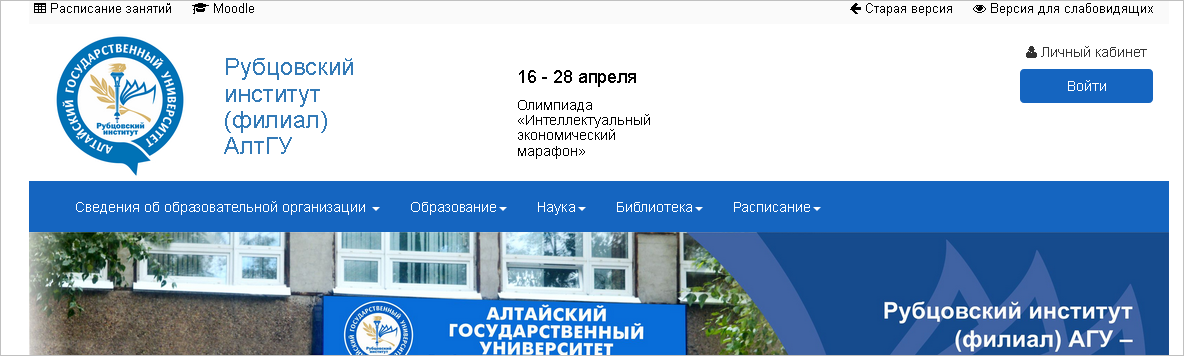 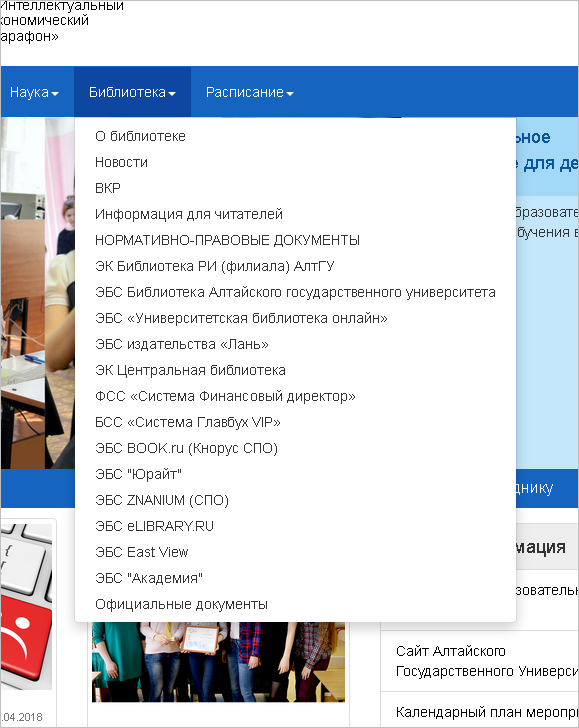 Открыть сайт Рубцовского института (филиала) АлтГУ
Войти в личный кабинет
В меню БИБЛИОТЕКА - выбрать нужную ЭБС
*Регистрация в ЭБС должна быть осуществлена в стенах вуза
ЭБС «Университетская библиотека ONLINE
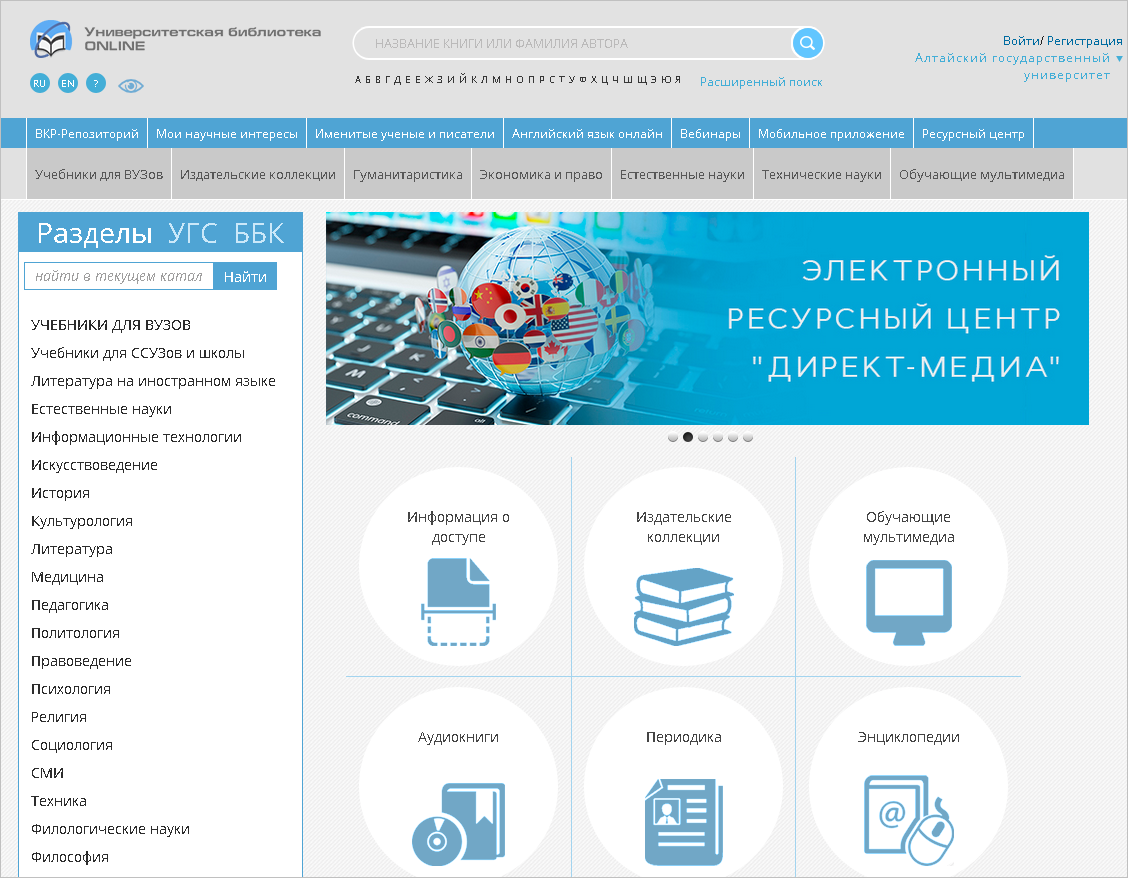 Ресурс содержит учебники, учебные пособия, монографии, периодические издания, справочники, словари, энциклопедии, видео- и аудиоматериалы, иллюстрированные издания по искусству, литературу нон-фикшн, художественную литературу. Каталог изданий систематически пополняется новой актуальной литературой и в настоящее время содержит почти 100 тыс. наименований.
Перед началом работы в ЭБС – необходимо зарегистрироваться
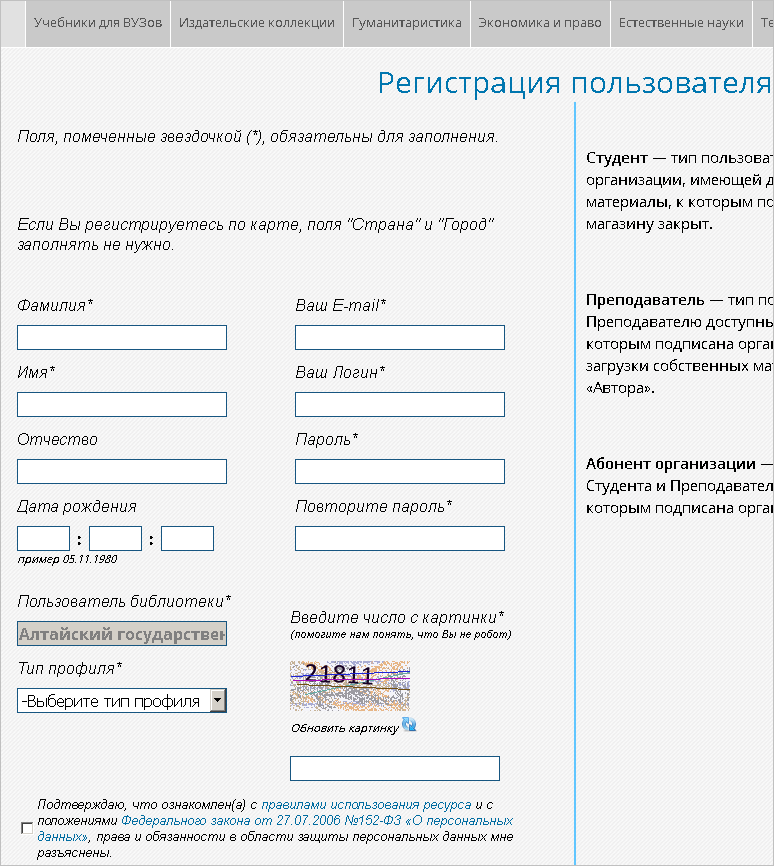 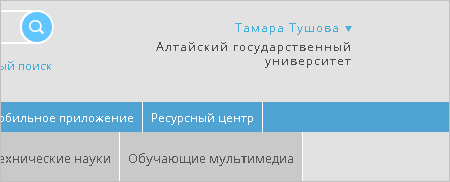 1. Регистрацию в ЭБС нужно осуществить в стенах вуза.  
2. На ваш электронный адрес придет ссылка на ЭБС, пройдите  по ссылке, тем самым активируя свою регистрацию . 
3. Регистрация завершена и с этого момента вы можете , заходя в свой личный кабинет, пользоваться всеми услугами данной ЭБС
Кроме «Университетской библиотеки ONLINE на портале имеется доступ и к другим контентам,  которые можно использовать
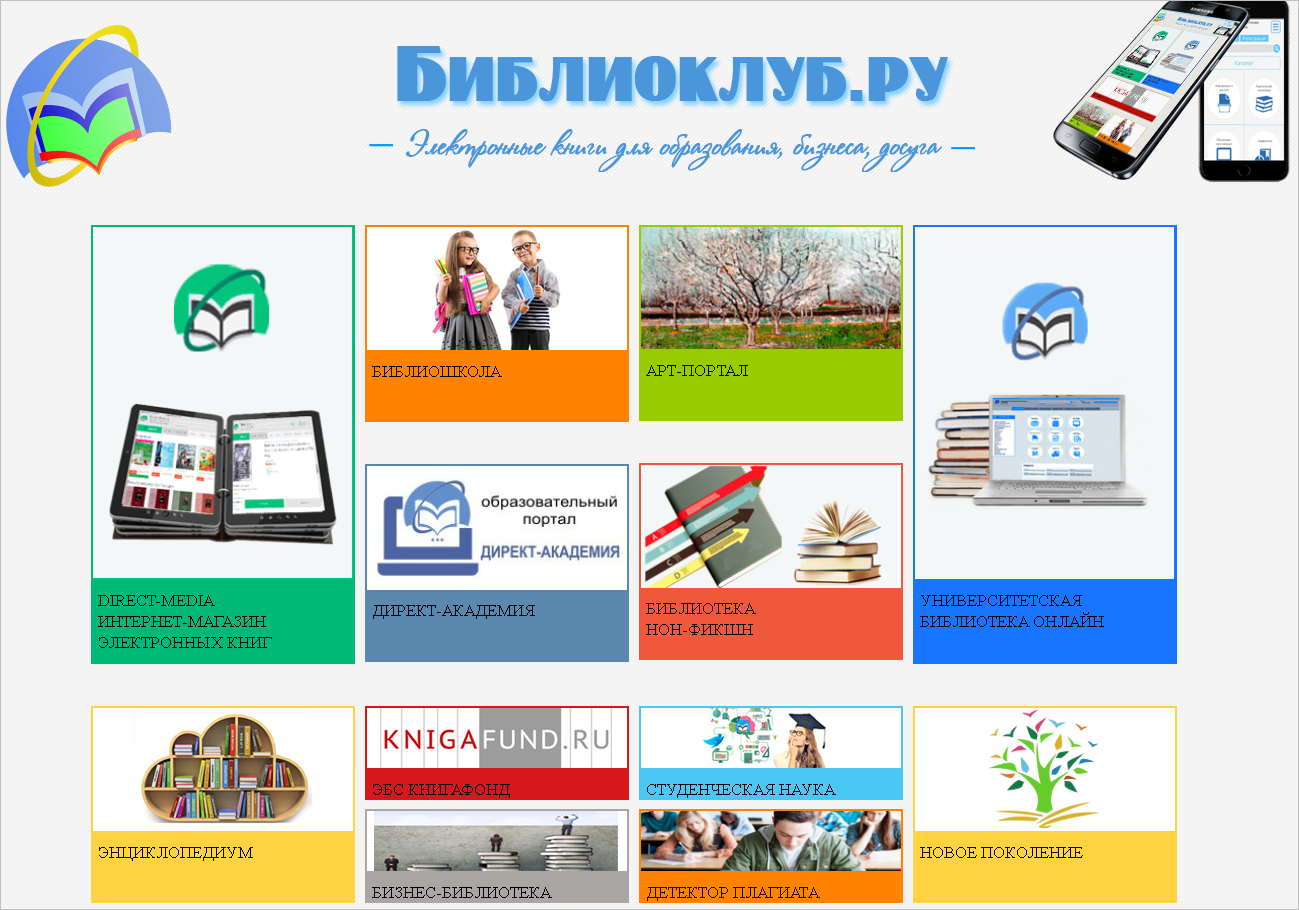 Поиск необходимого издания осуществляется по различным элементам:
Простейший поиск – наберите название книги (тему) или автора;
Поиск по рубрикам (отраслям знания)
Расширенный поиск с использованием фильтров.
ПОИСК В ЭБС
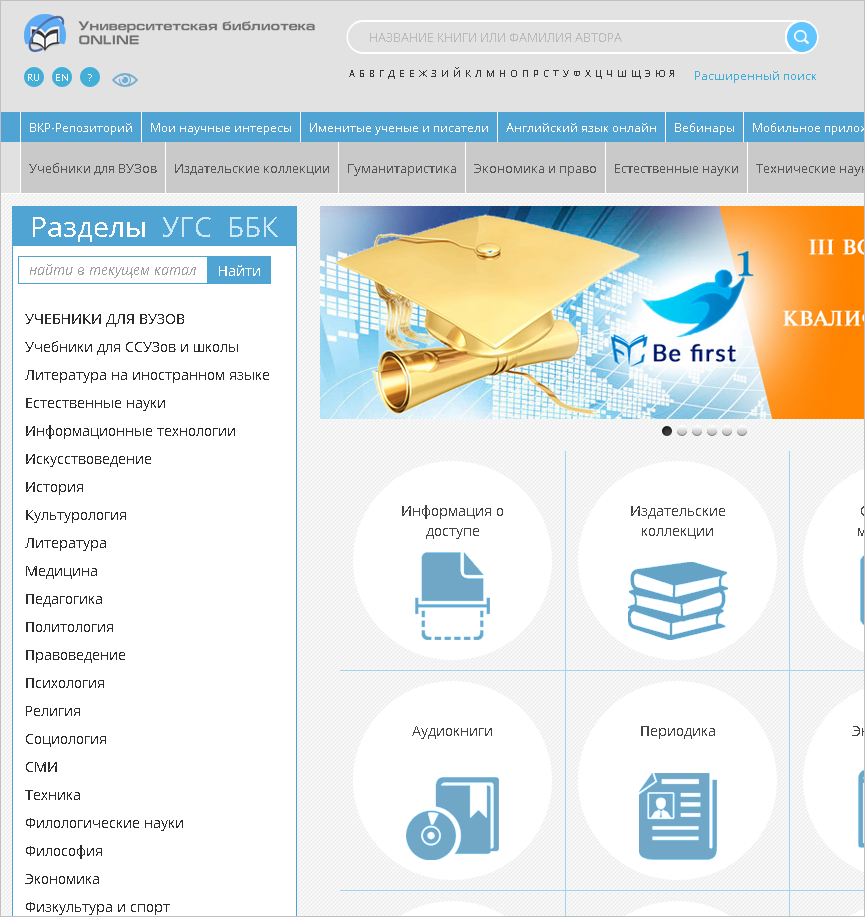 1
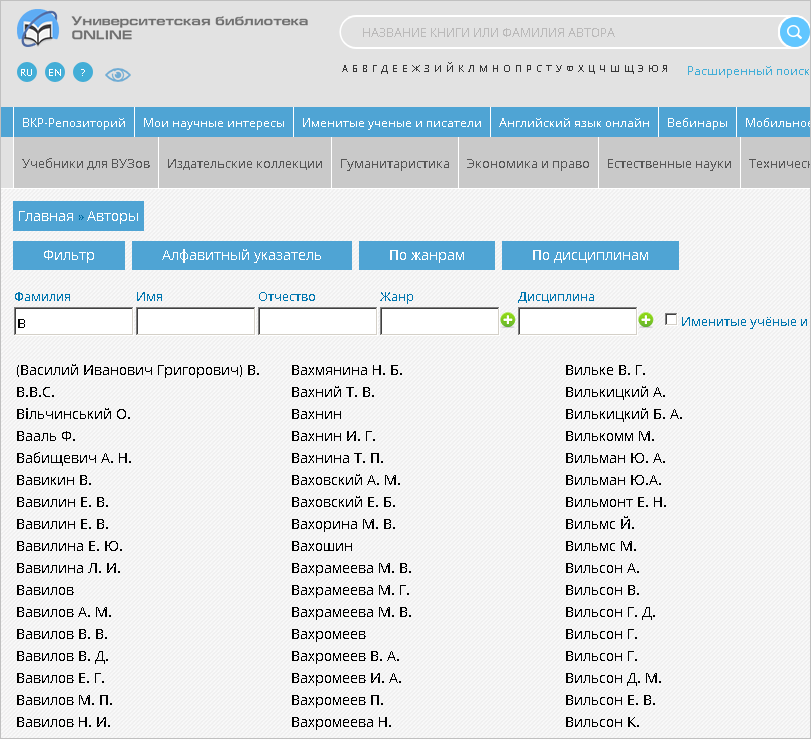 3
2
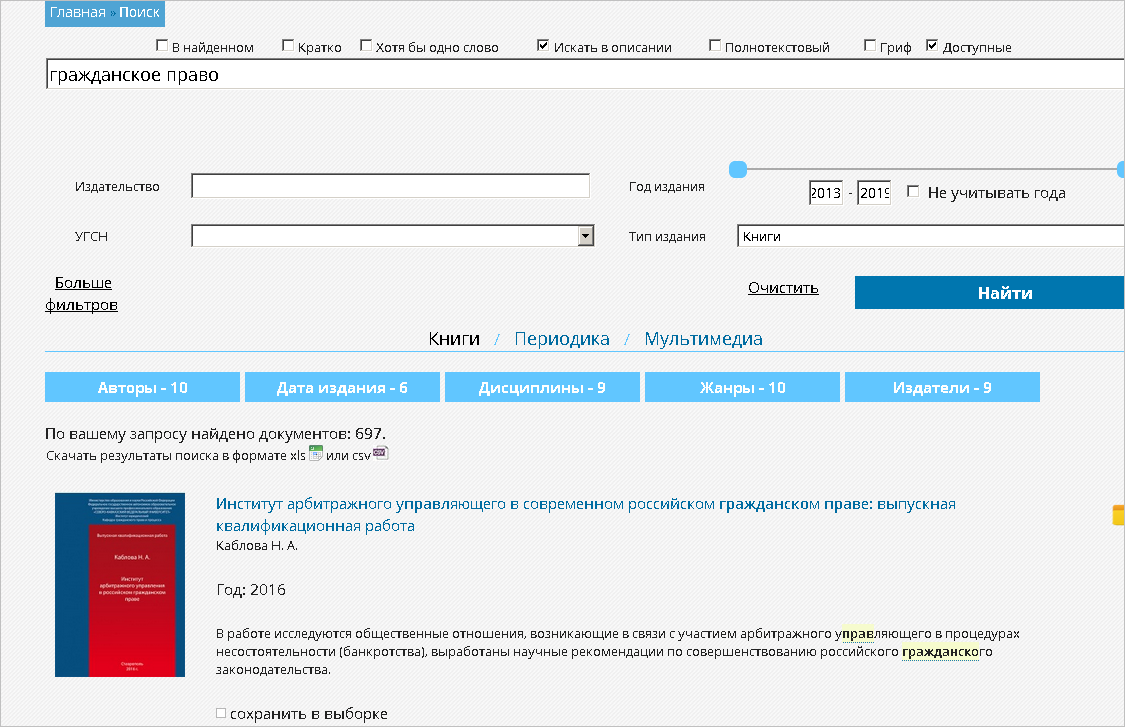 1
1
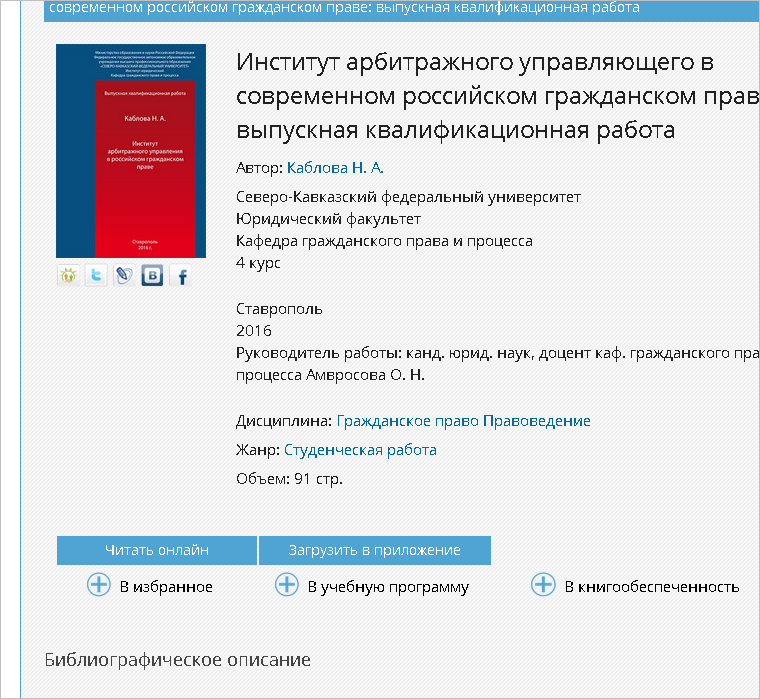 Использование фильтров при поиске (тип издания, хронологический диапазон и т.д.)
Чтение издания онлайн
Для включения  источника в библиографический список литературы  к каждому изданию в ЭБС прикреплена библиографическая запись
2
3
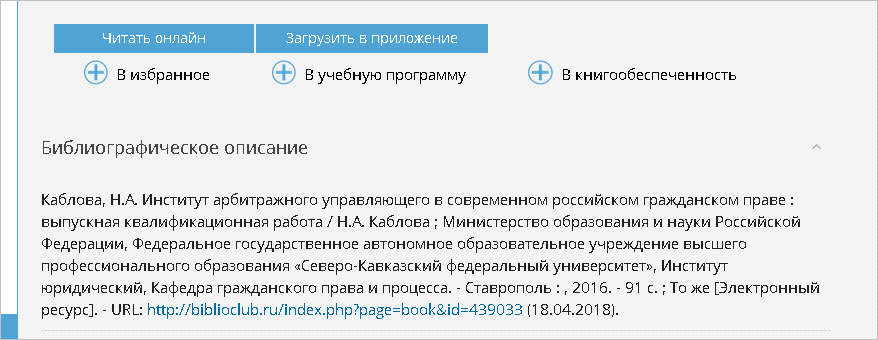 Готовое библиографическое описание источника с возможностью копирования
ЭБС издательства «ЛАНЬ»
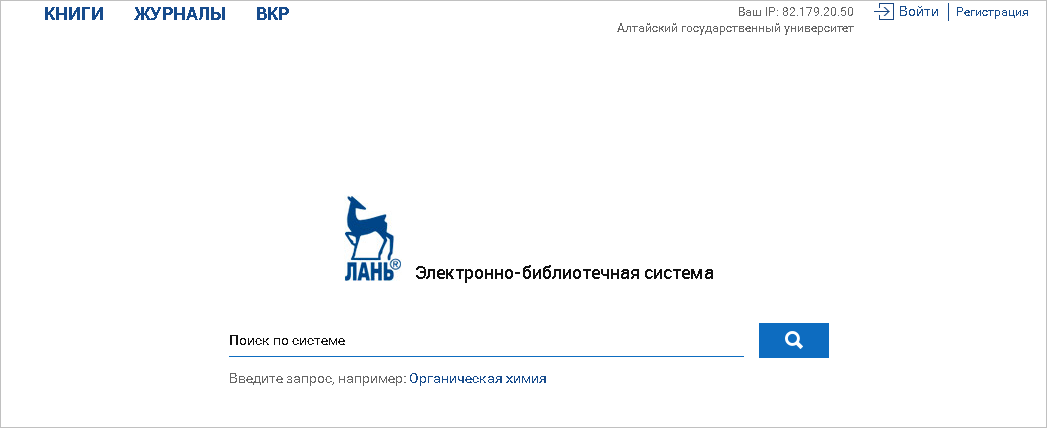 Выбор  типа издания для поиска
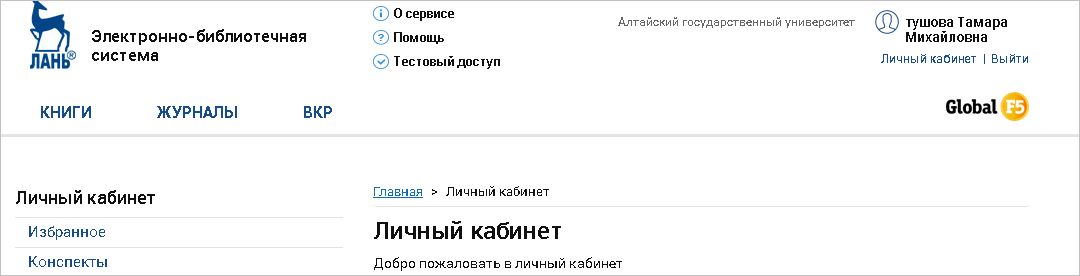 ЭБС «Издательство Лань» — это ресурс, включающий в себя как электронные версии книг ведущих издательств учебной и научной литературы (в том числе университетских издательств), так и электронные версии периодических изданий по различным областям знаний.
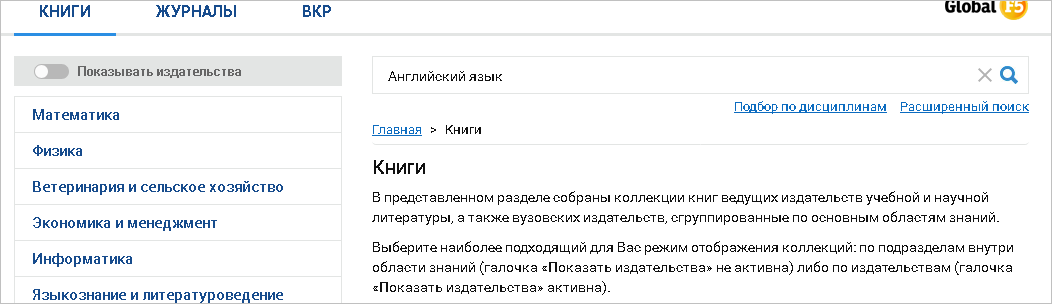 - Прочтите правила пользования
- Выберите наиболее оптимальный способ поиска (простой поиск, расширенный, по дисциплине, по разделу  и т.д.)
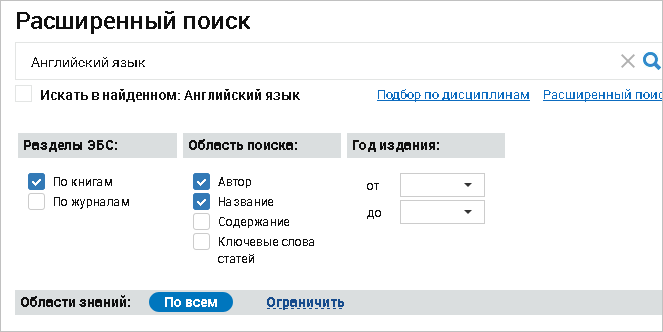 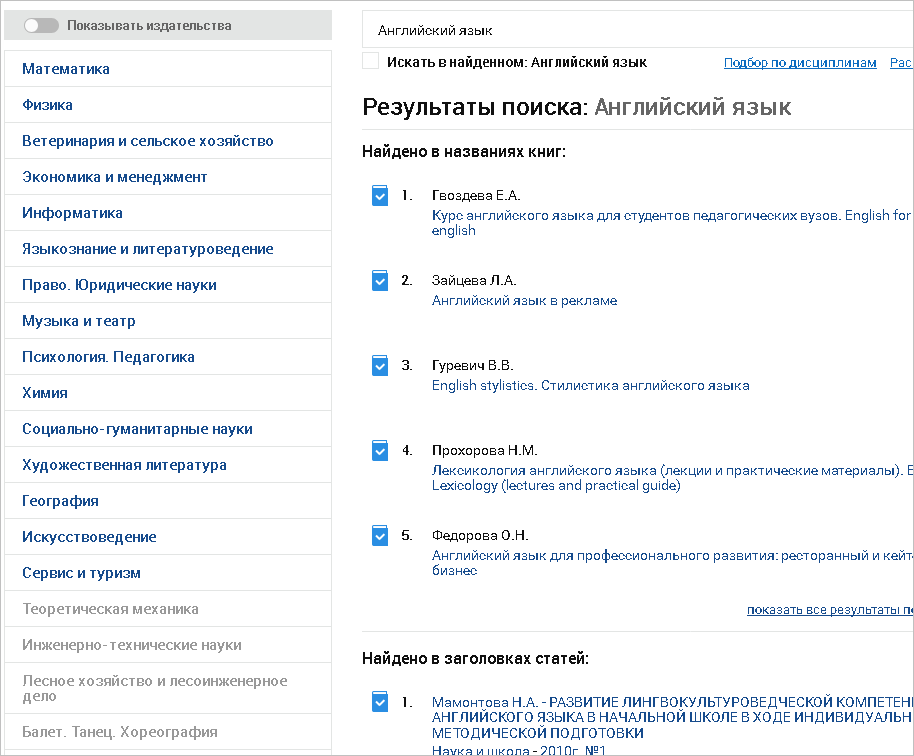 1
1
2
Перед вами результаты поиска.
На странице помещаются только 5 изданий из числа найденных, перейдя по ссылке «Показать все результаты поиска», вы сможете просмотреть весь список.
Откройте выбранное издание
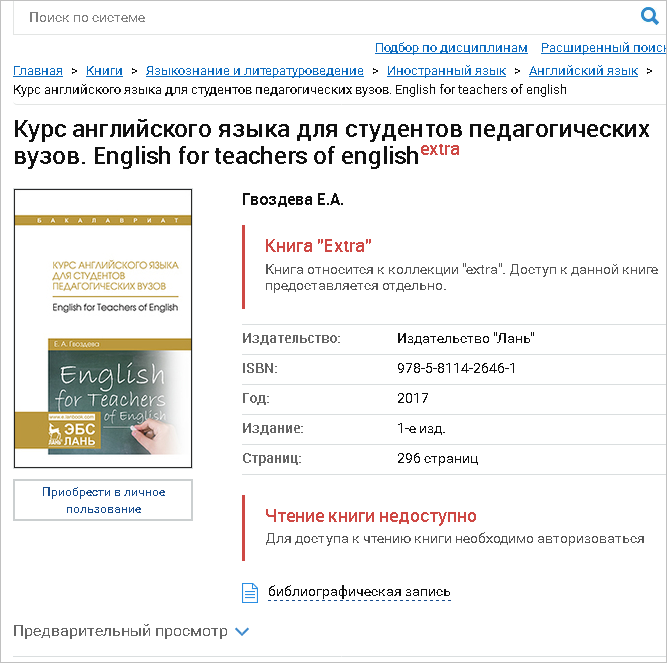 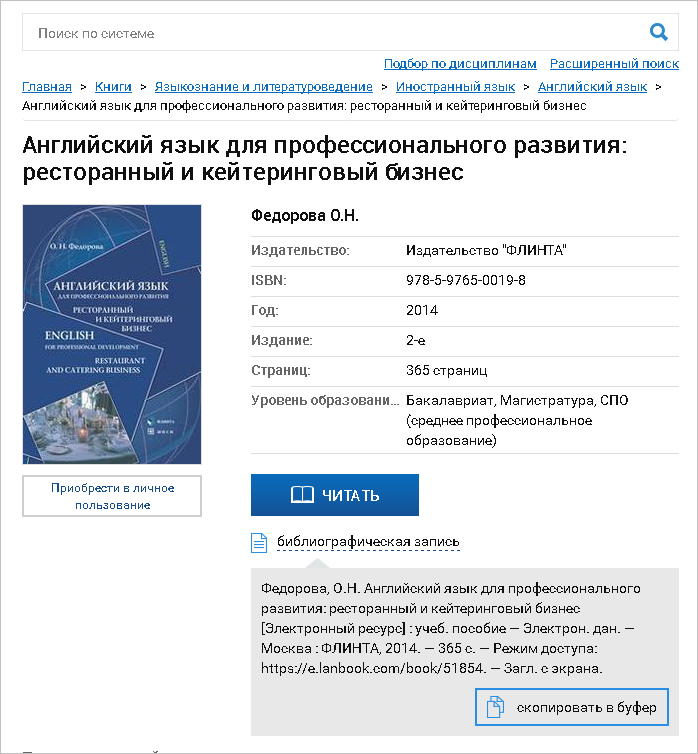 1
2
2
Обратите внимание! Не все книги в ЭБС открыты для чтения. 
Открыв библиографическую запись, вы можете скопировать её в буфер обмена, а затем разместить в списке литературы вашей научной работы (реферат, курсовая, дипломная работа), РПД и т.д.
1
2
ЭБС издательства «ЮРАЙТ»
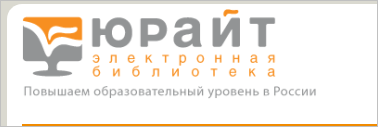 Фонд электронной библиотеки составляет более 5000 наименований, постоянно пополняется новинками, это учебники и учебные пособия для всех уровней профессионального образования от ведущих научных школ с соблюдением требований новых ФГОСов.
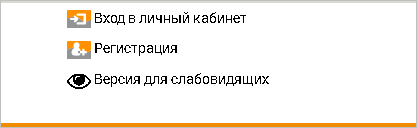 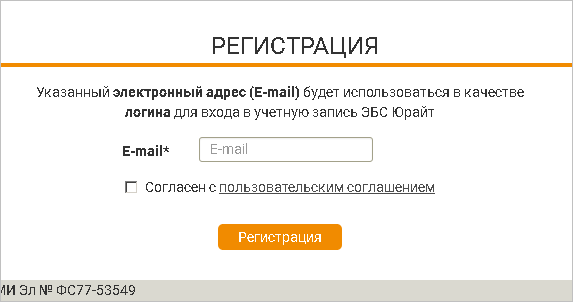 Регистрацию в ЭБС нужно осуществить в стенах вуза.  
2. На ваш электронный адрес придет ссылка на ЭБС, пройдите  по ссылке, тем самым активируя свою регистрацию . 
3. Регистрация завершена и с этого момента вы можете , заходя в свой личный кабинет, пользоваться  всеми услугами данной ЭБС
Задайте необходимые параметры поиска
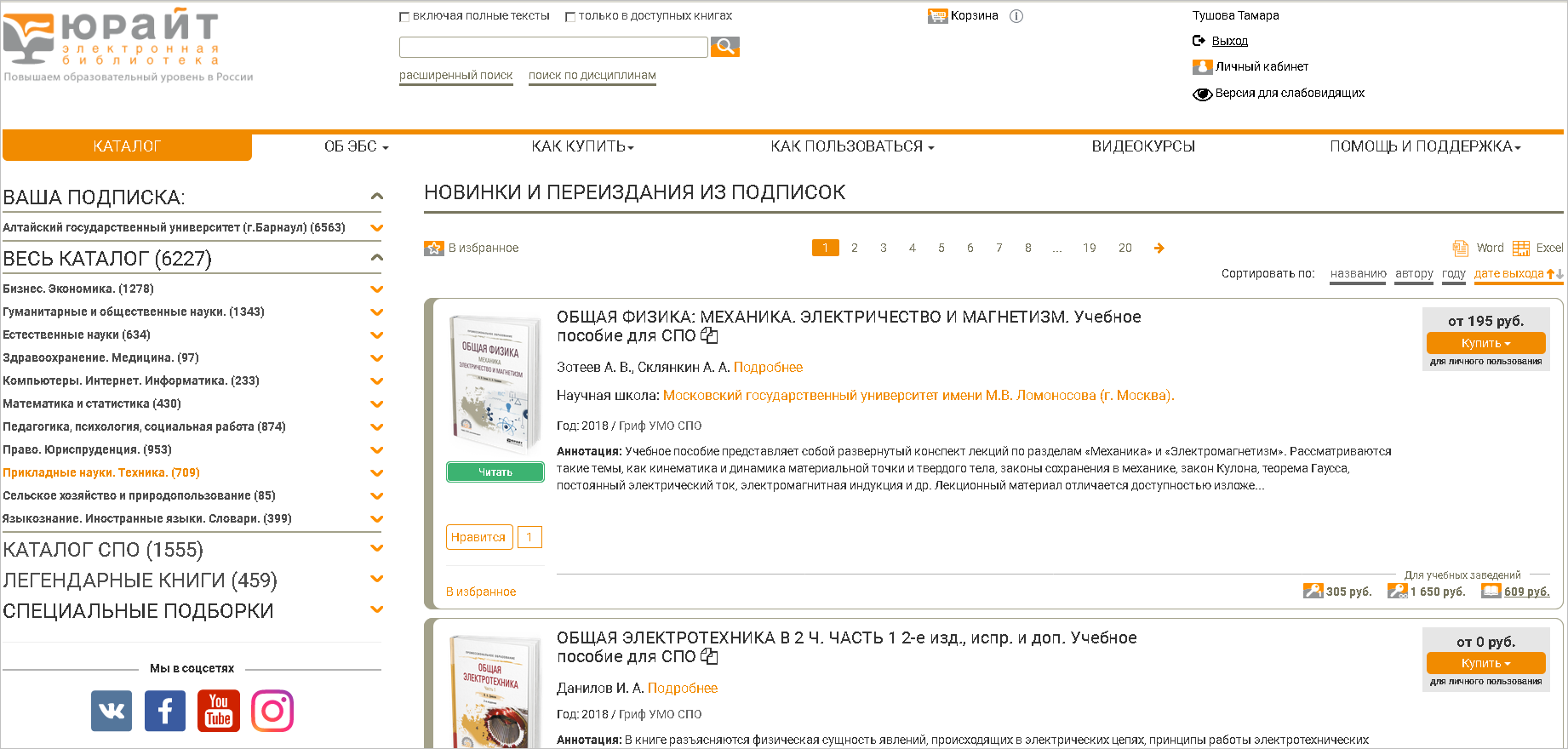 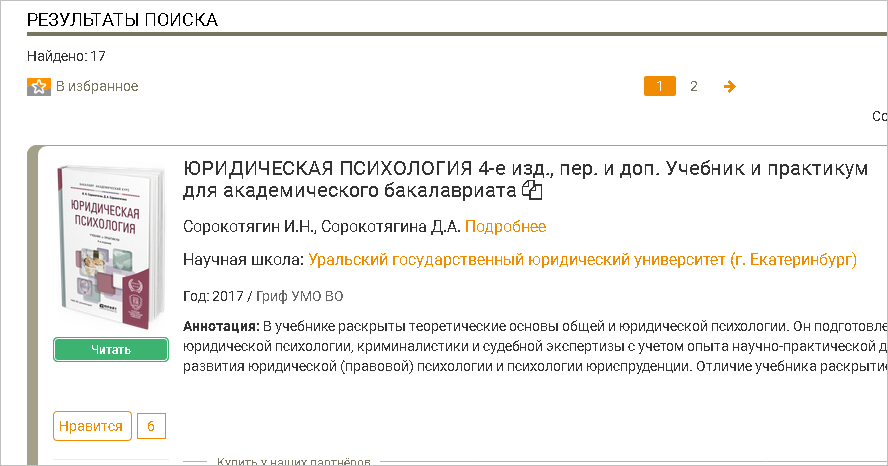 1. Откройте книгу для просмотра или чтения.
2. Если вам необходимо внести её в библиографический список,  нажмите одним кликом на указанное стрелкой место. Библиографическая запись скопируется в буфер обмена,  затем  вы можете разместить её в списке литературы.
2
1
Сорокотягин, И. Н. Юридическая психология : учебник и практикум для академического бакалавриата / И. Н. Сорокотягин, Д. А. Сорокотягина. — 4-е изд., перераб. и доп. — М. : Издательство Юрайт, 2017. — 360 с. — (Серия : Бакалавр и специалист). — ISBN 978-5-534-02839-3. — Режим доступа : www.biblio-online.ru/book/83436326-8555-48D8-8E35-154512F0FDD9.
Дополнительные услуги  для преподавателей
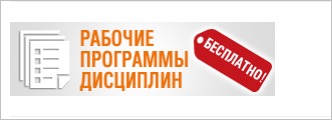 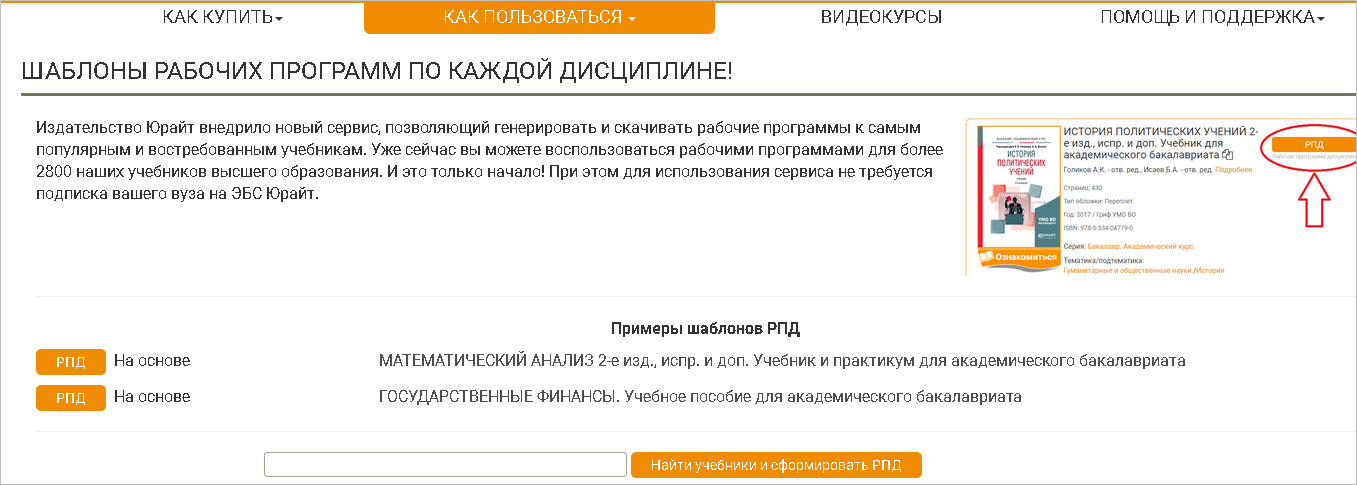 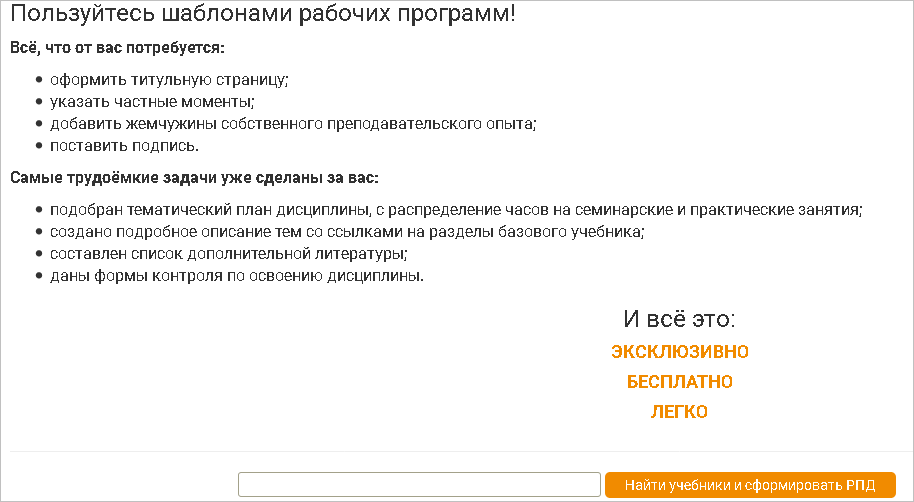 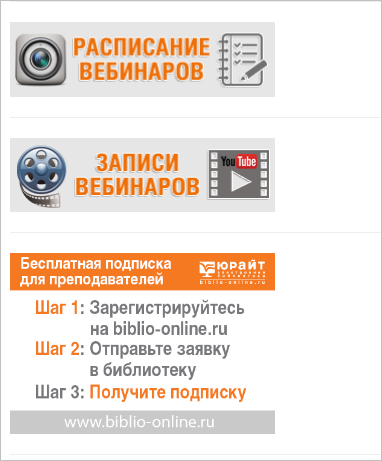 Индивидуальная книжная полка преподавателя
Это совместная программа издательства Юрайт и библиотек учебных заведений, став участником которой преподаватель получает:
информацию обо всех учебниках по Вашим дисциплинам, вышедших в свет в издательстве «Юрайт»;
бесплатный персональный полнотекстовый доступ к учебникам по своим дисциплинам в личном кабинете электронной библиотеки;
право использовать практические материалы из учебников и практикумов для работы на семинарах и лекциях;
возможность выбрать наиболее подходящие издания для включения в учебные планы и сделать заявки в библиотеку на приобретение учебников для Ваших студентов в печатном варианте или в виде корпоративной подписки на индивидуальную коллекцию в электронной библиотеке
С пошаговыми инструкциями подписки можно познакомиться на данном сервисе в ЭБС
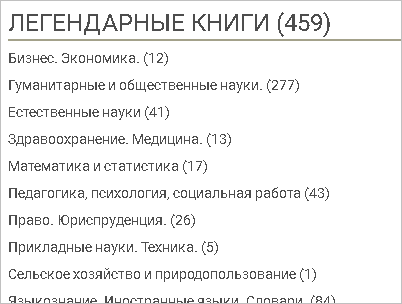 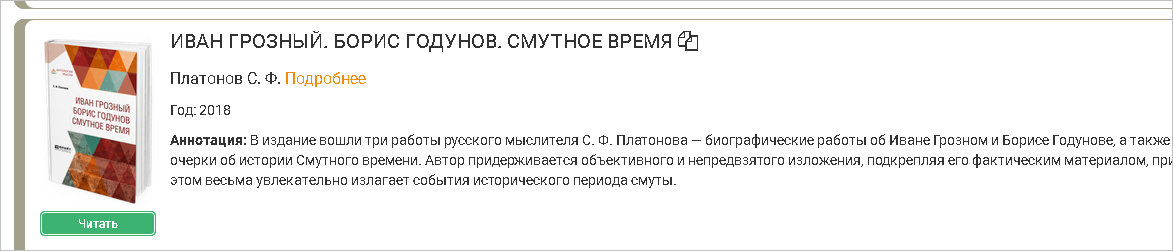 Рубрика «Легендарные книги» содержит издания разных лет, чтение возможно даже без регистрации в ЭБС
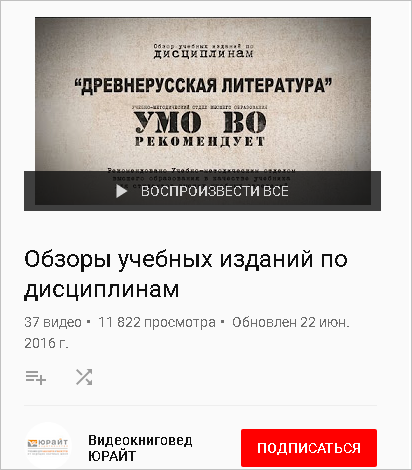 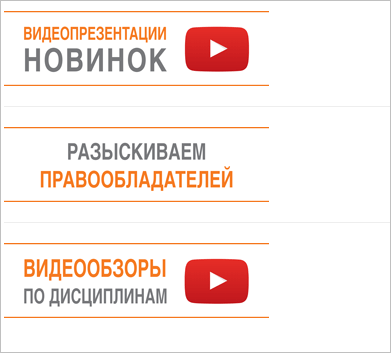 Видеопрезентации и видеообзоры по дисциплинам доступны для просмотра в Youtube
ЭБС eLIBRARY
Полнотекстовые периодические издания
Доступно 117 изданий
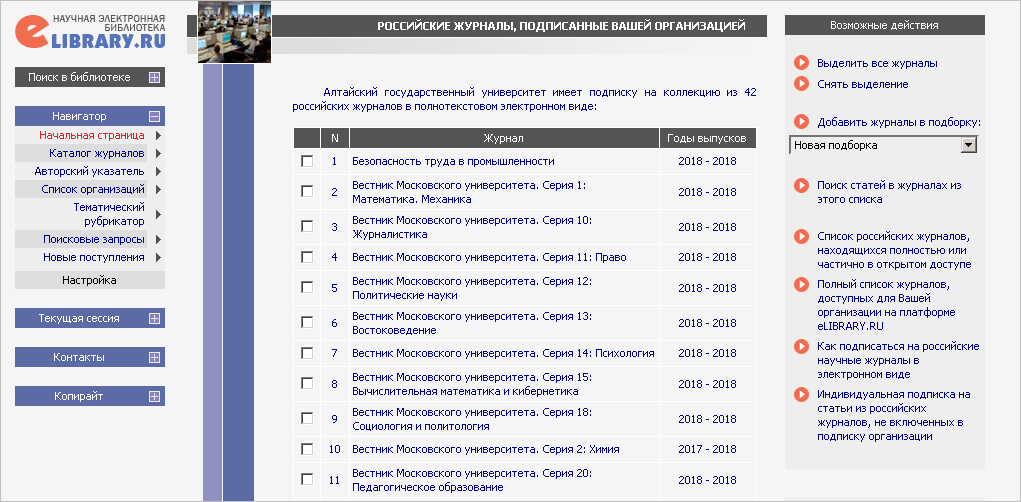 Откройте текущую сессию
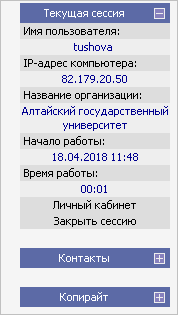 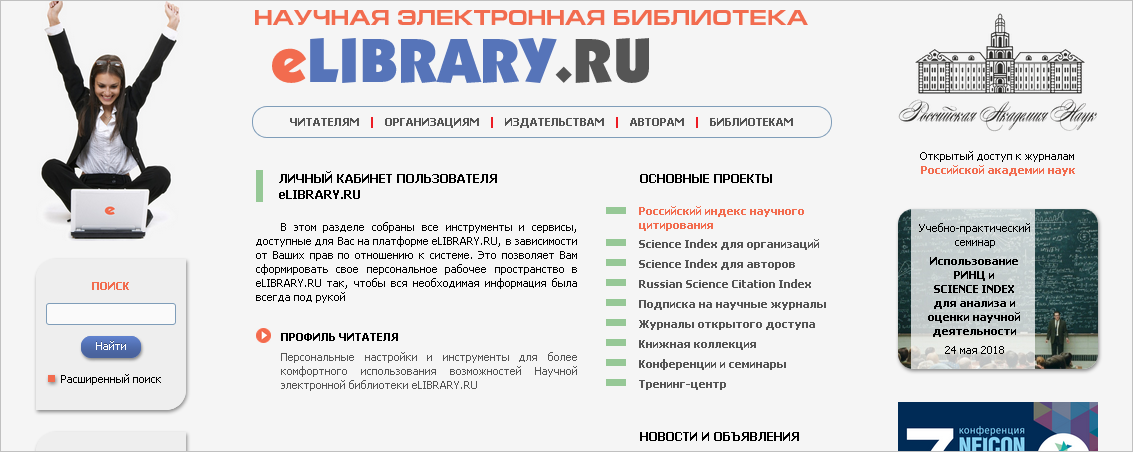 1
Введите свой логин и пароль ( можно использовать внутриинститутский логин). Зайдите в личный кабинет.
В нижнем правом углу высветится список доступных для чтения журналов, откройте его.
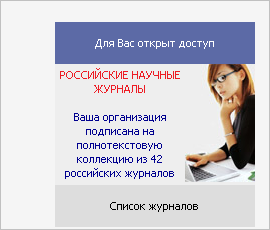 2
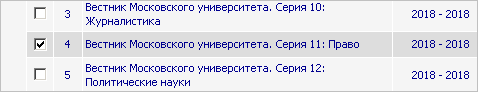 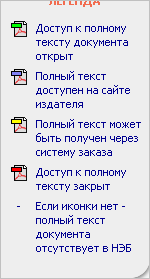 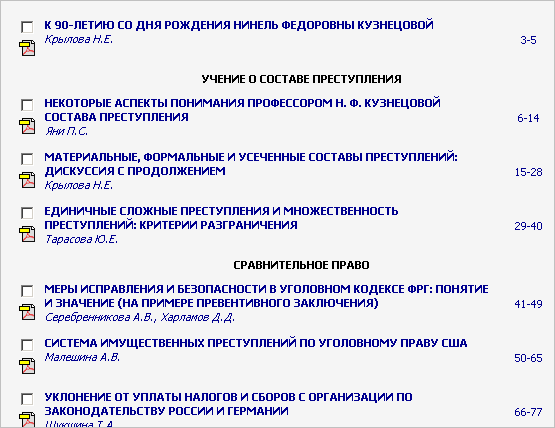 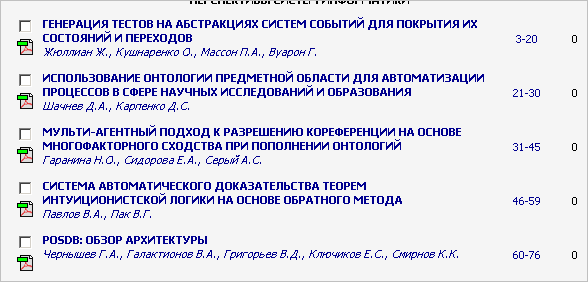 - Ознакомьтесь с условиями доступа.
- Обратите внимание на то, что не во всех журналах  и не все статьи доступны для чтения.
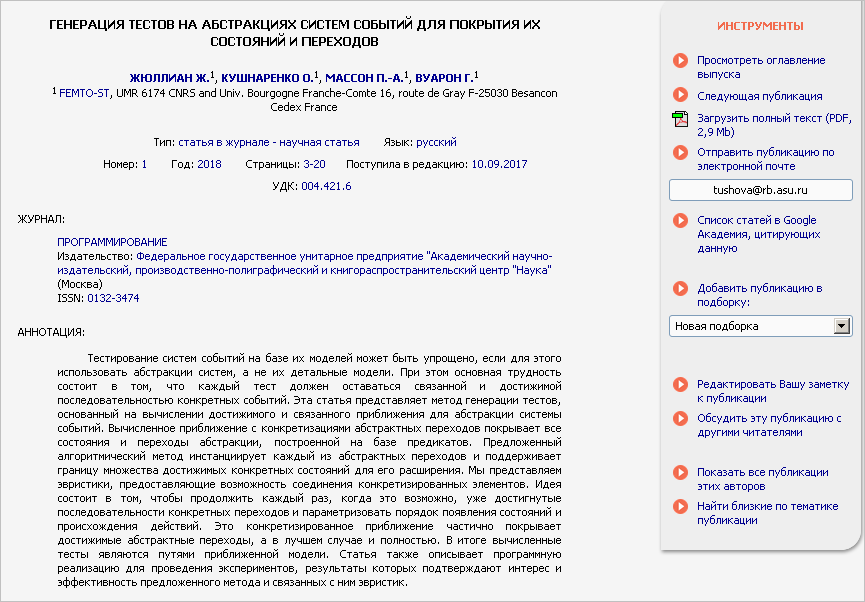 Выбранная вами статья открывается только с аннотацией.
Для чтения всей статьи необходимо загрузить полный текст
Библиографическую запись статьи (для размещения в списке литературы) необходимо сделать самостоятельно по ГОСТу.
2
1
3
Жуллиан, Ж. Генерация тестов на абстракциях систем событий для покрытия их состояний и переходов / Ж.Жуллиан, О.Кушнаренко, П.-А. Массон [ и др.] // Программирование. – 2018. - №1. – С.3-20
ЭБС  ZNANIUM.COM (для СПО)
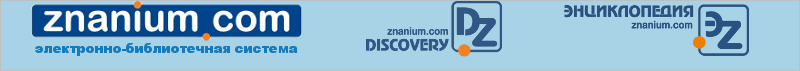 Коллекция электронных версий книг, журналов, статей и пр., сгруппированных по тематическим и целевым признакам. В ЭБС реализована система поиска и отбора документов с удобной навигацией, созданием закладок, формированием виртуальных «книжных полок», сервисом постраничного копирования, сбором и отображением статистики использования ЭБС, а также другими сервисами, способствующими успешной научной и учебной деятельности.
(Инструкция для Пользователей: https://www.youtube.com/watch?v=1ljmPC2Uu_0 )
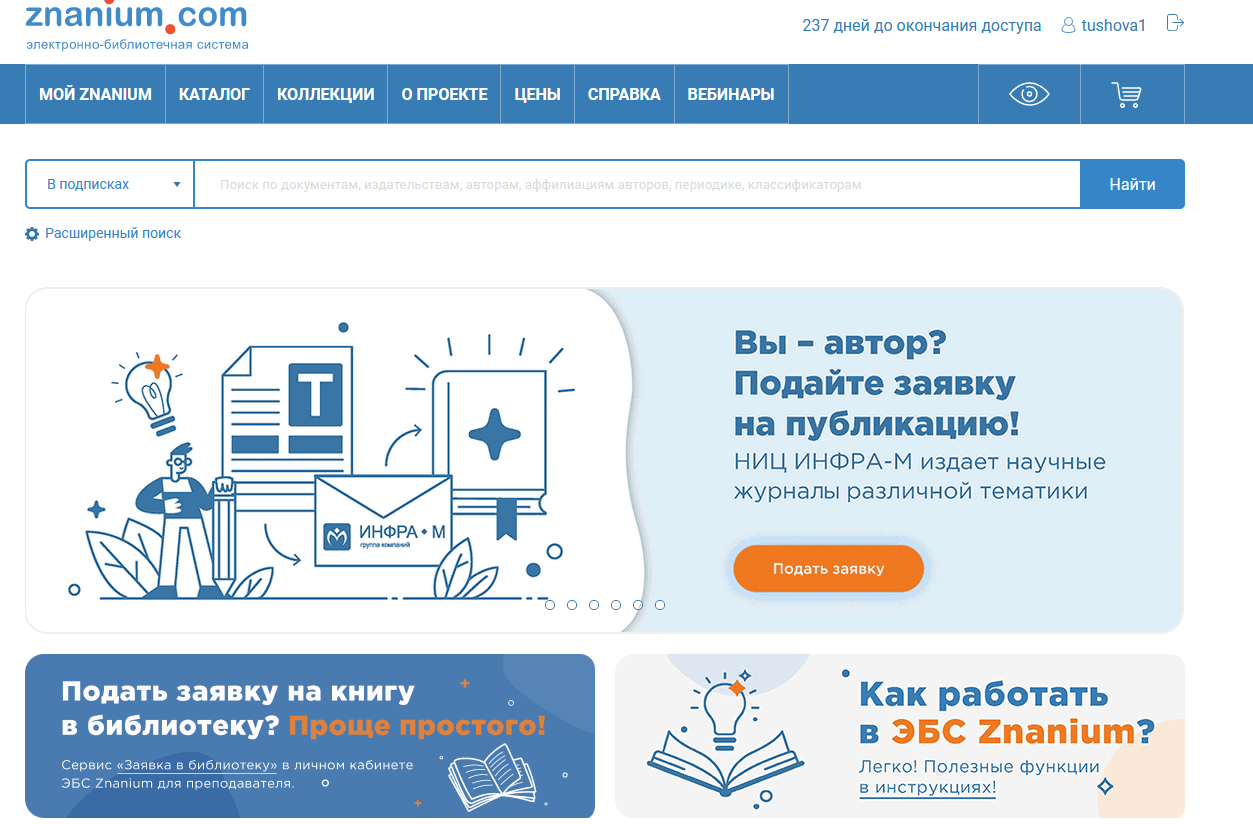 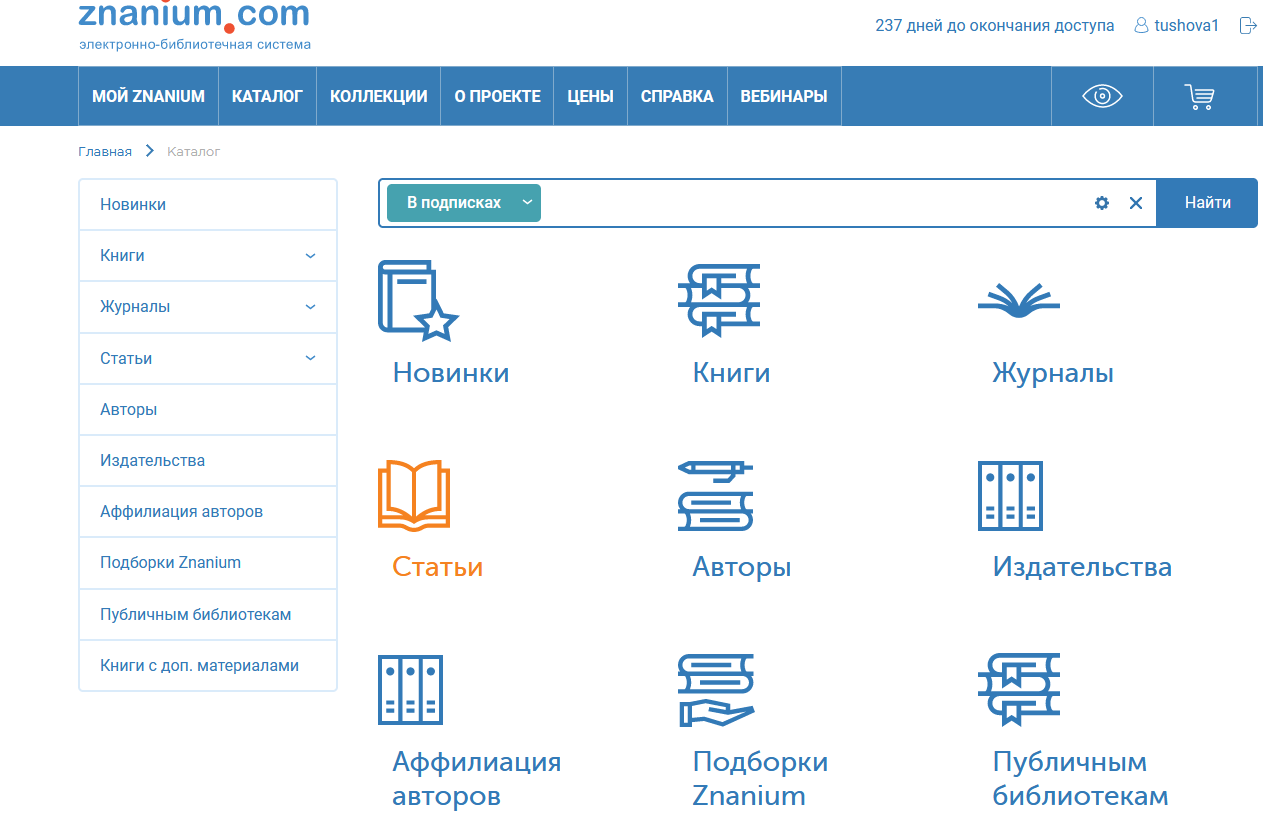 Зарегистрировавшись и авторизовавшись в ЭБС,  войдите в каталог и выберите  категорию для поиска
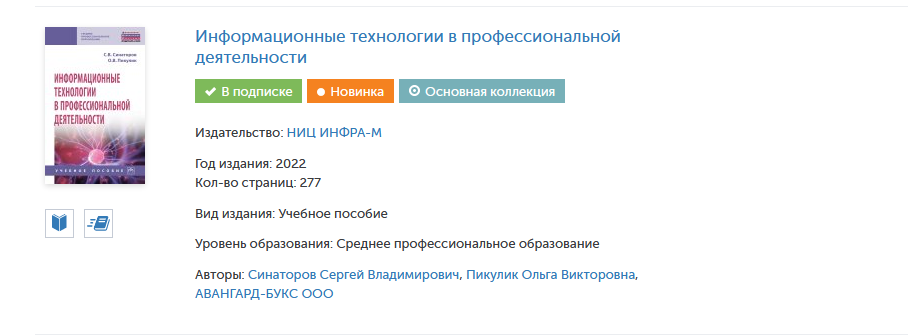 1
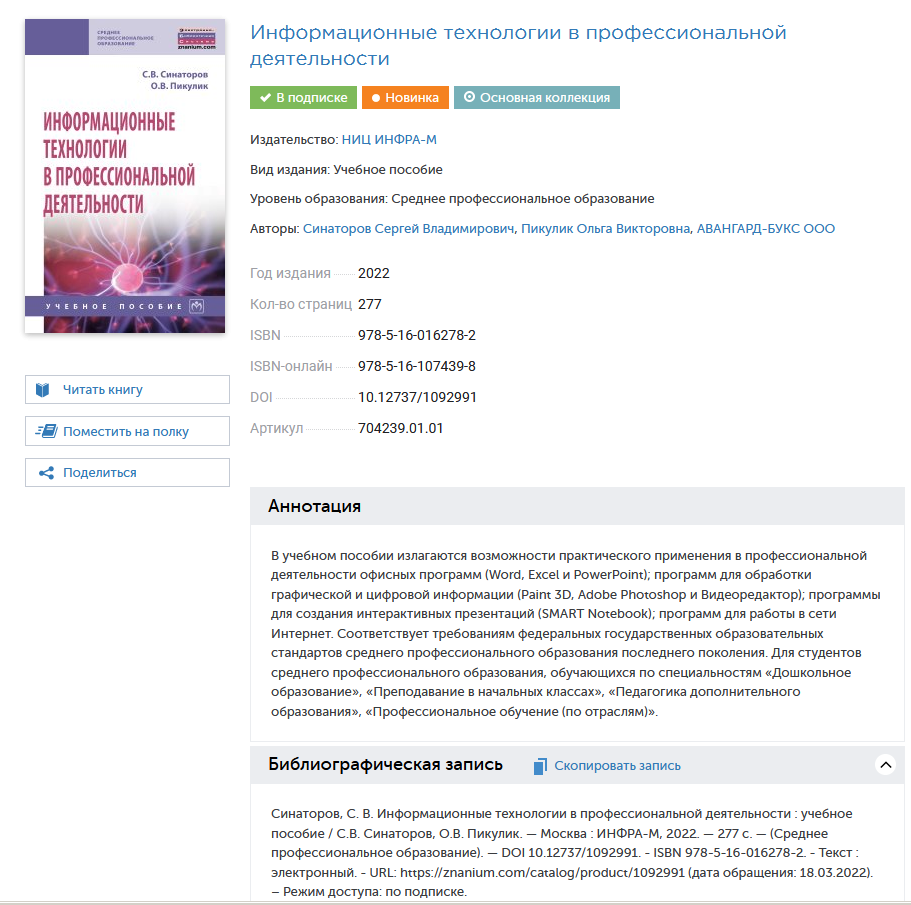 2
1. После осуществления поиска, откройте найденную книгу.
2. Выберите необходимое действие (читать, скопировать библиографическое описание в список литературы)
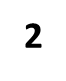 ЭБС «Консультант студента
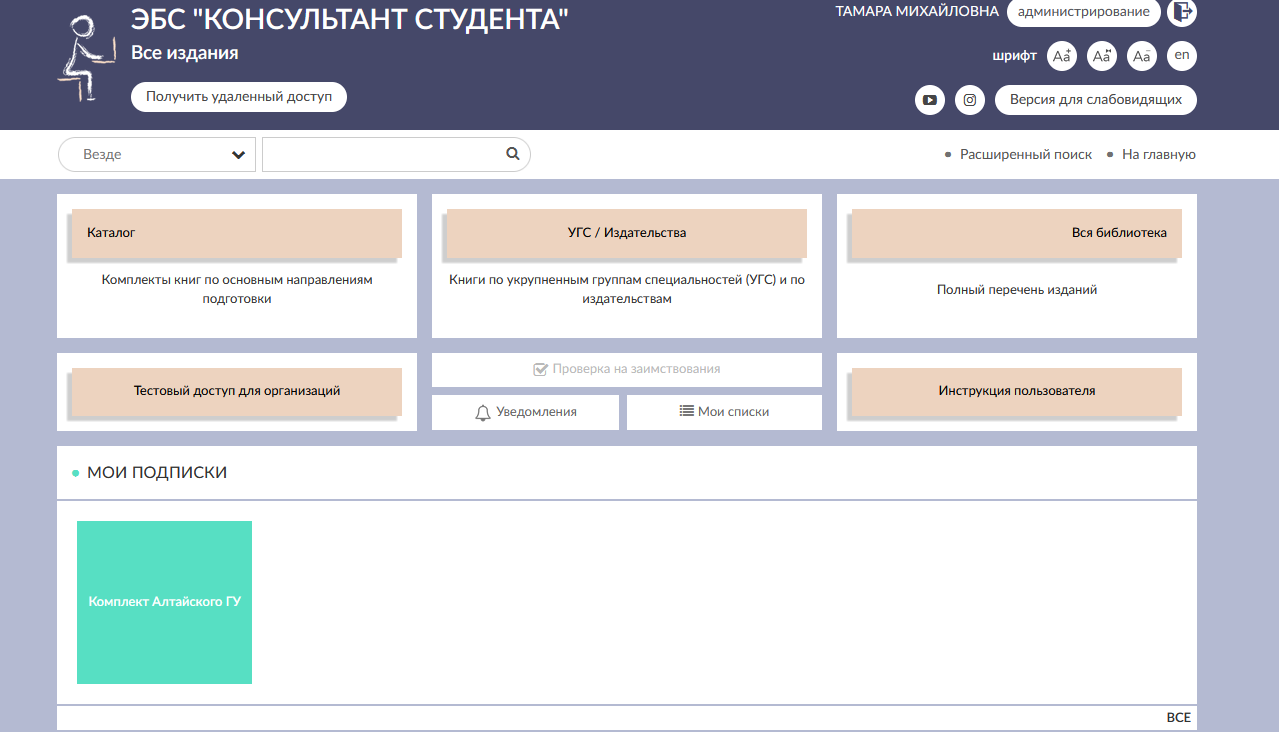 После регистрации в ЭБС, открыть подписной комплект литературы
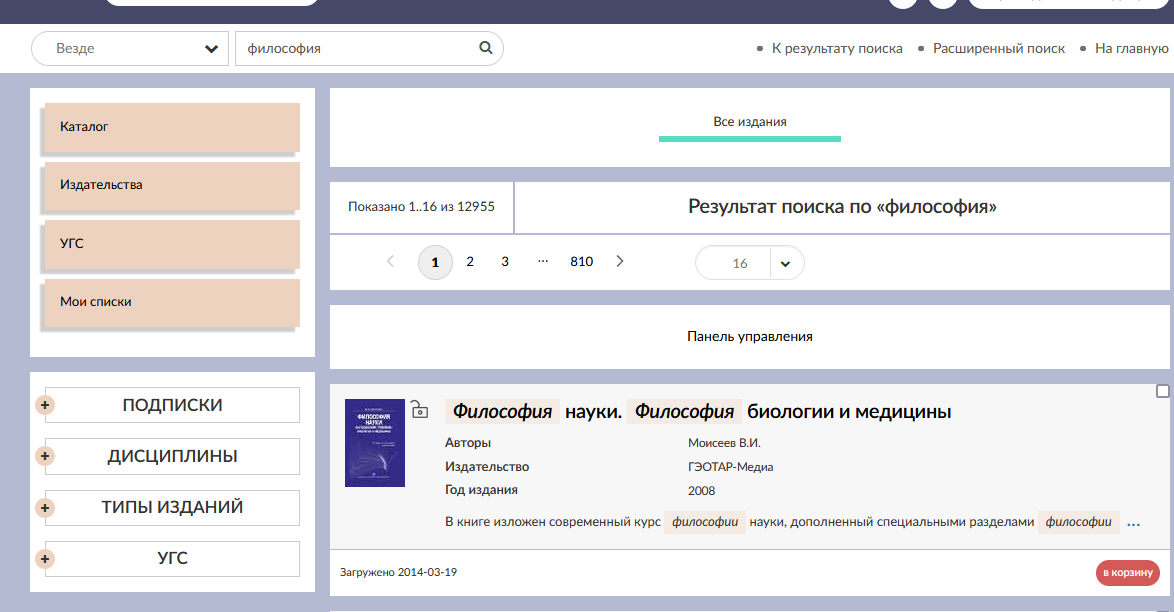 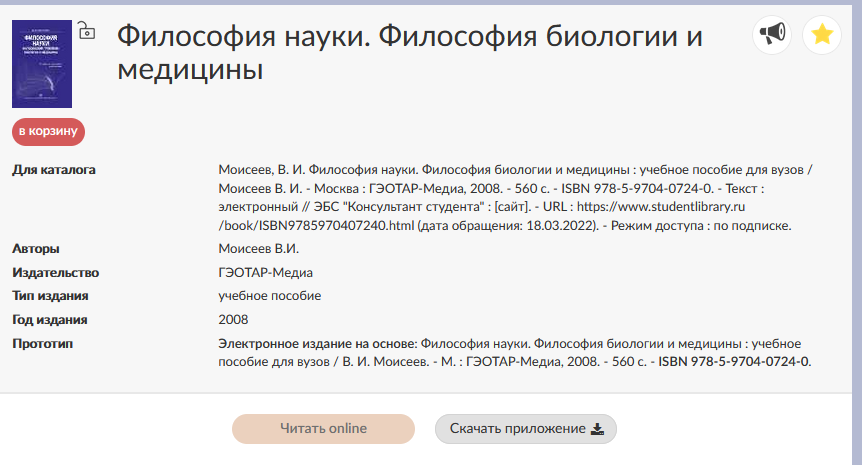